MINISTERIO DE COMUNICACIONES,
INFRAESTRUCTURA Y VIVIENDA
PRESUPUESTO ABIERTO

FORMULACIÓN PRESUPUESTARIA 
2020
Simple Project Manager
I. Análisis del Presupuesto 2016-2020
Búsqueda de Fuentes de Financiamiento Ejecutables

Plan de Rehabilitación de la Red Vial

Carreteras Principales

Programa de Mantenimiento Vial

Estudios de Preinversión

Programa de Remozamiento de Infraestructura Escolar
Indicadores
Consideraciones
Presupuesto promedio: Q.3,980.2 millones
DIRECTOS
INDIRECTOS
Ejecución 2018: 96.59%; Q.4,782 millones
Ejecución 2018 Inversión : 96.38%
Programado
Vigente
Devengado
(ejecutado)
Simple Project Manager
I. Análisis del Presupuesto 2016-2020
INDIRECTOS
I. Plan Operativo Anual 2020
Simple Project Manager
I. Análisis del Presupuesto 2020
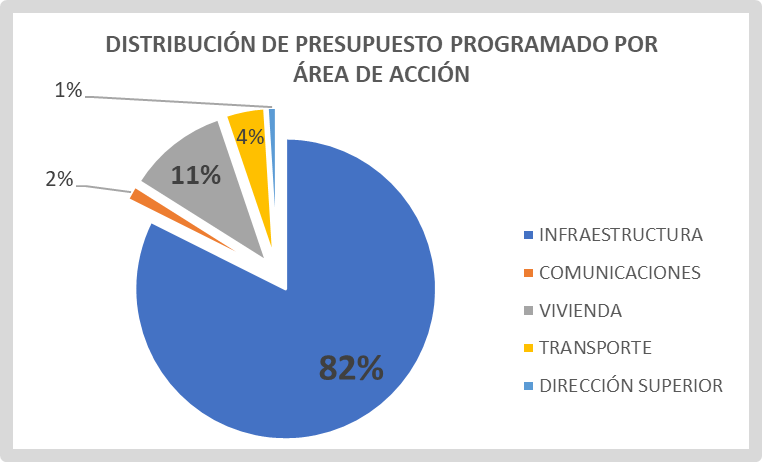 Simple Project Manager
II. Análisis y Continuidad de Programas 2016-2020
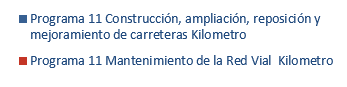 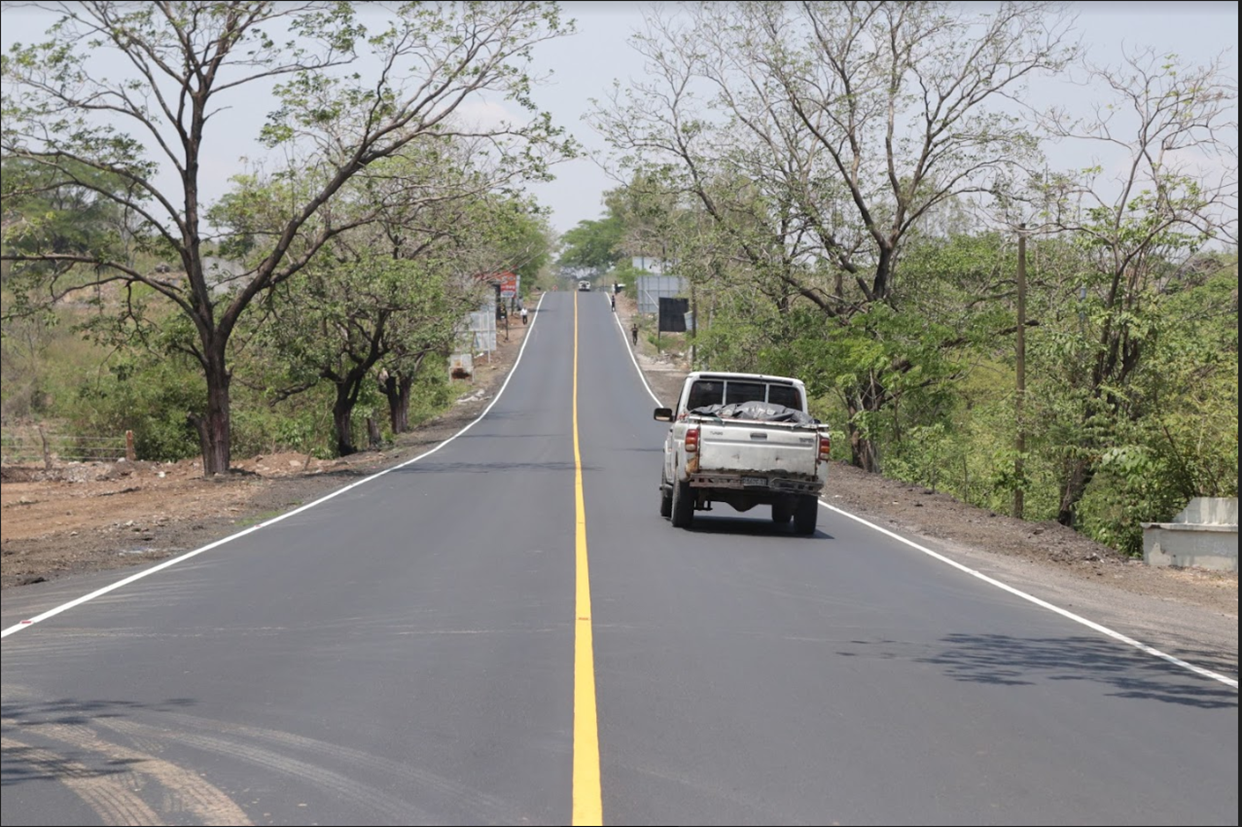 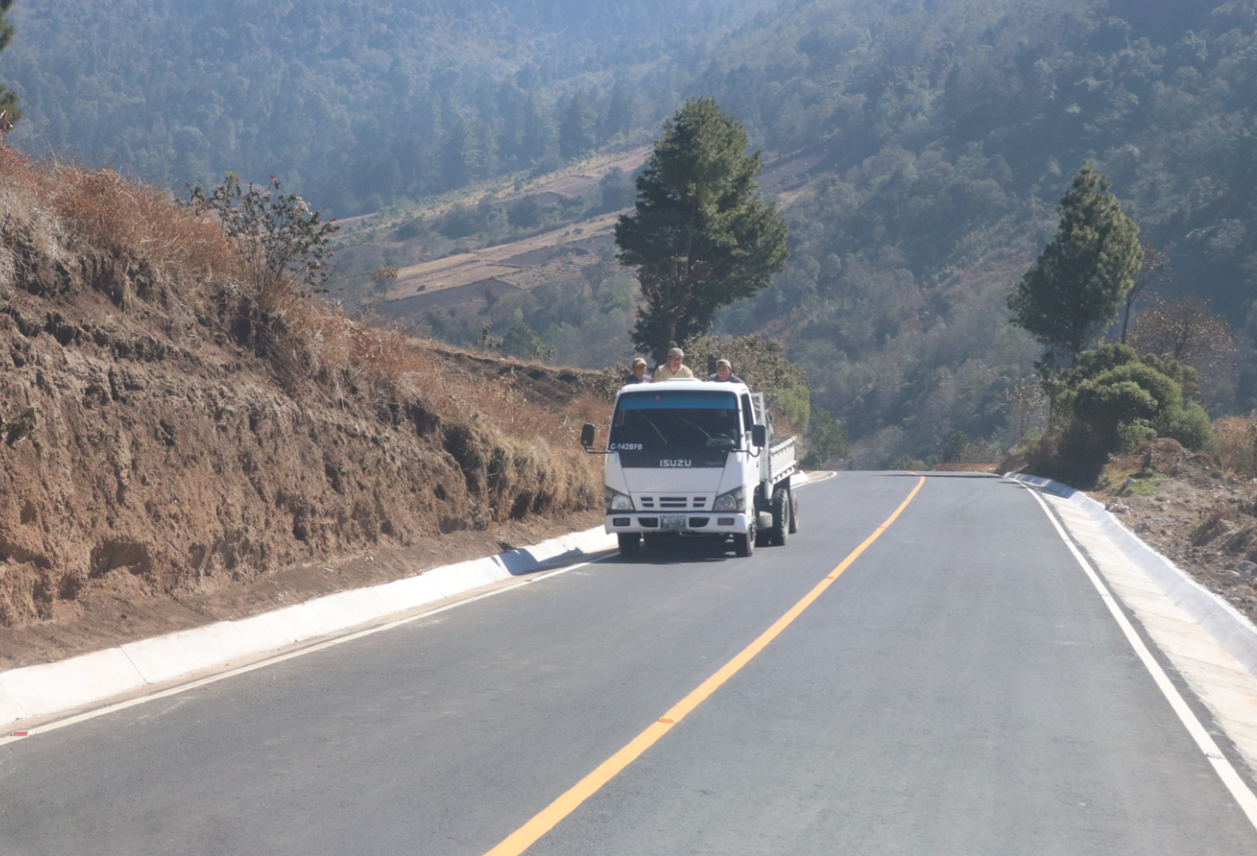 Simple Project Manager
II. Análisis y Continuidad de Programas 2016-2020
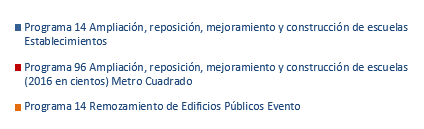 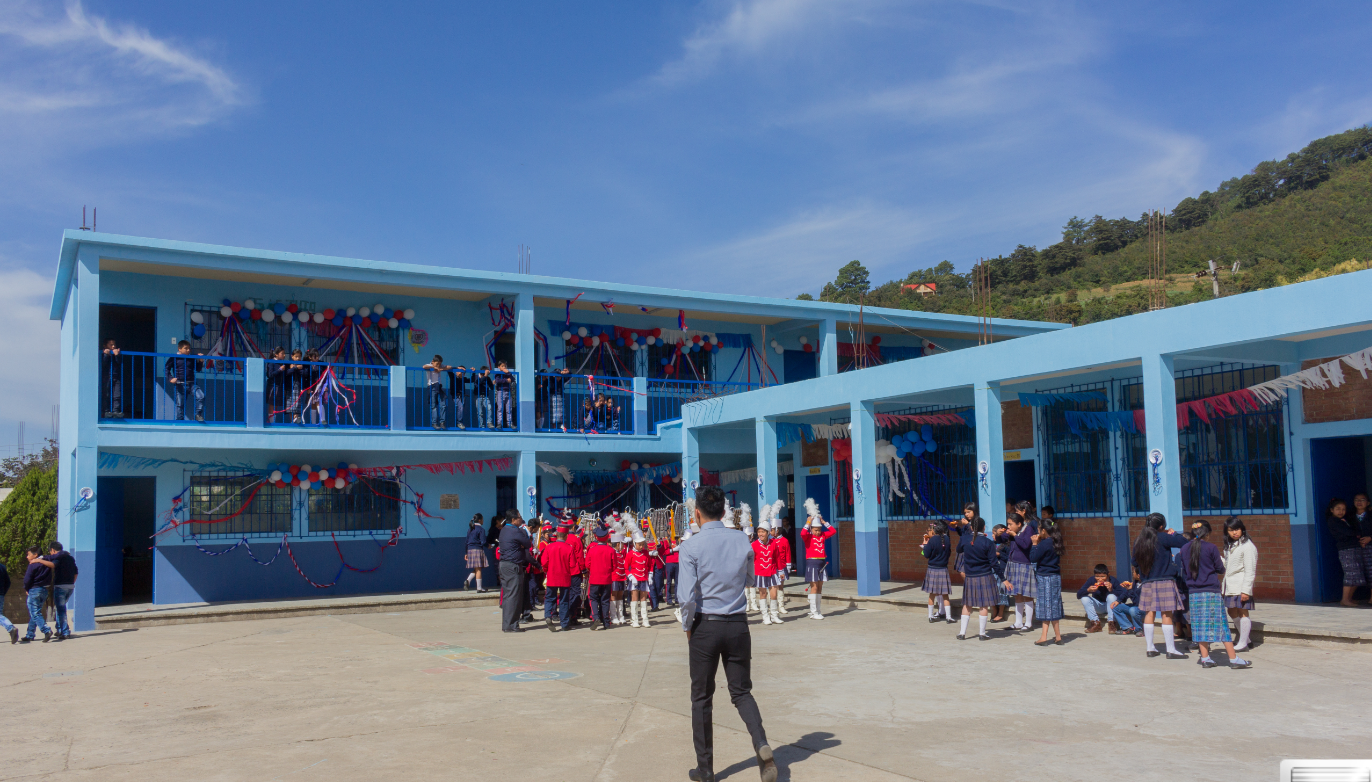 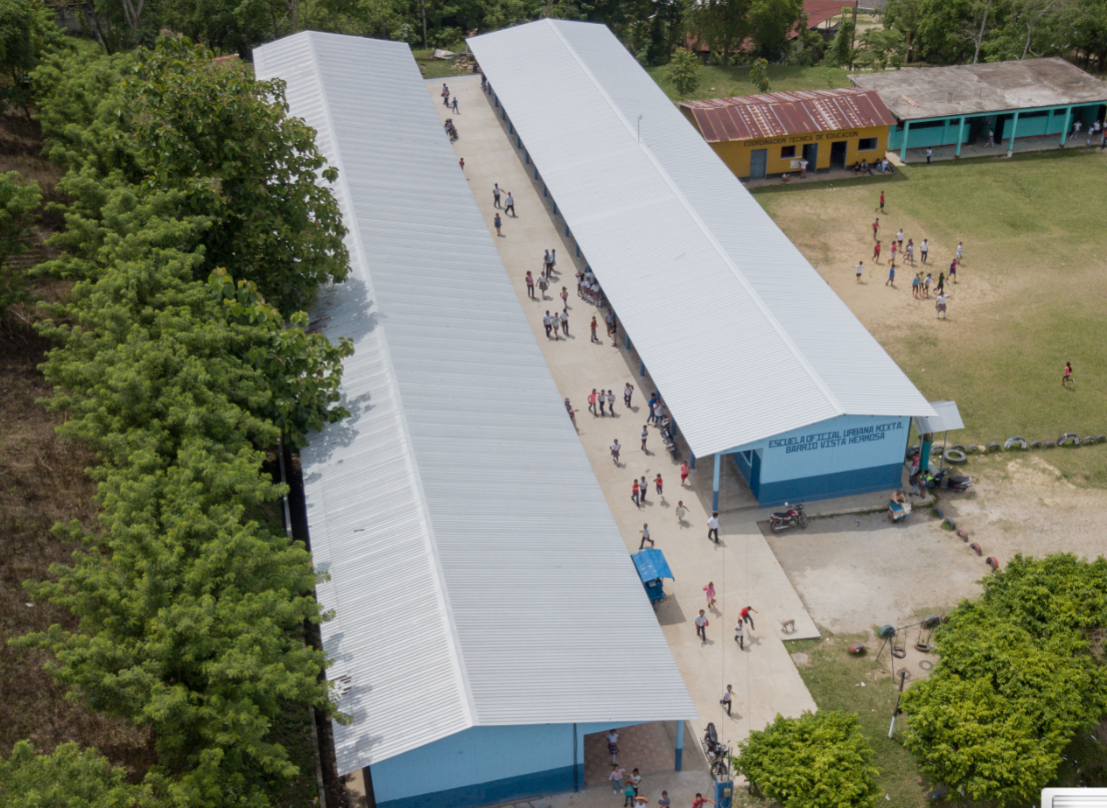 Simple Project Manager
II. Análisis y Continuidad de Programas 2016-2020
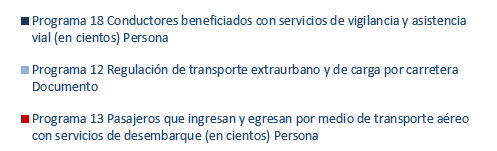 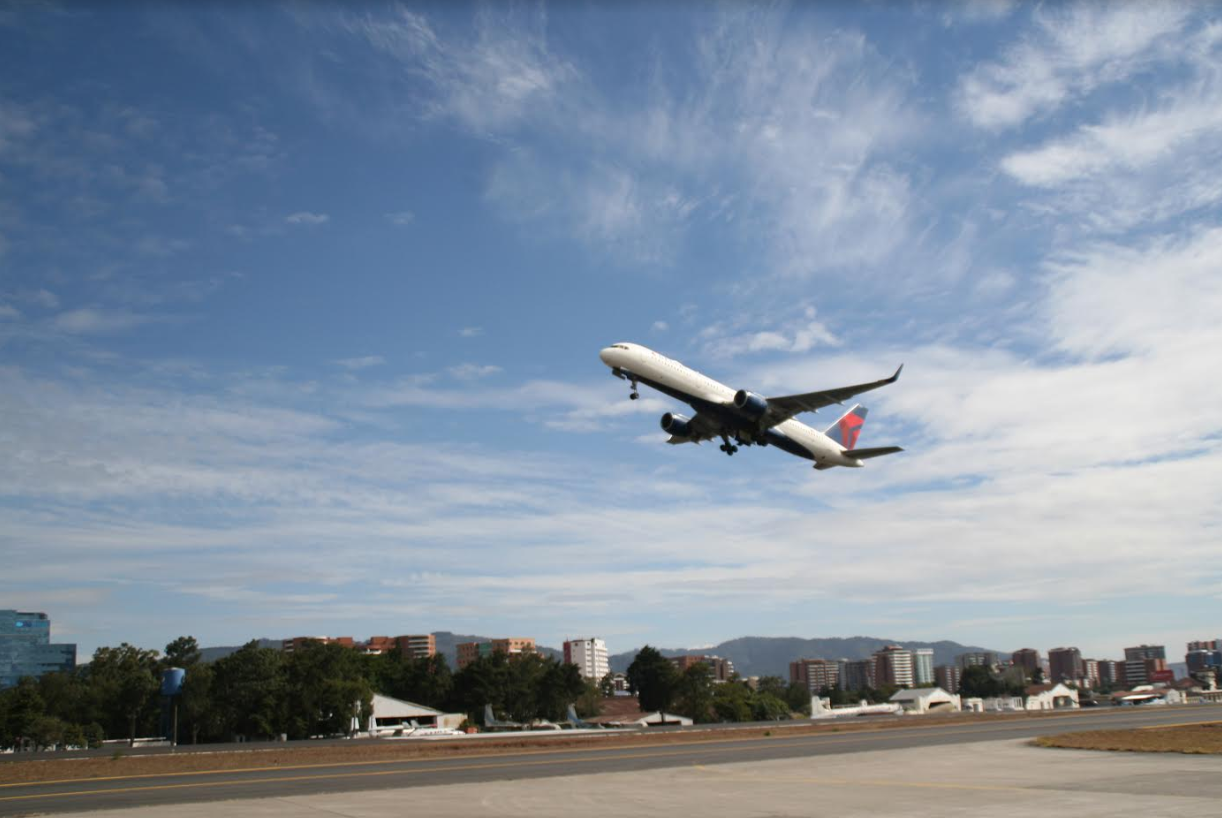 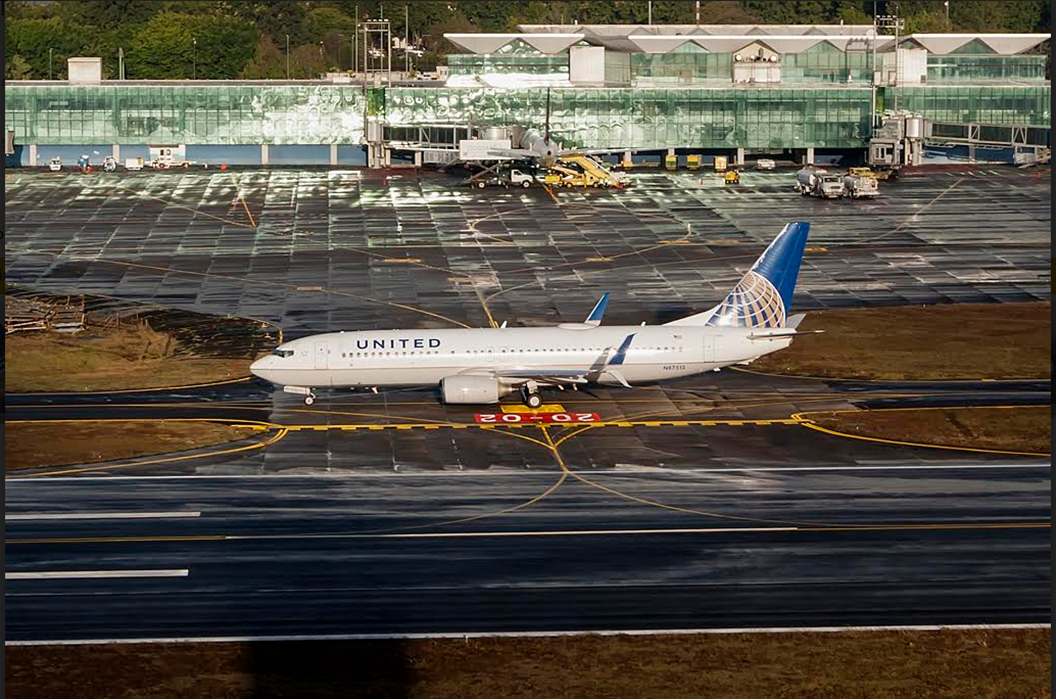 Simple Project Manager
II. Análisis y Continuidad de Programas 2016-2020
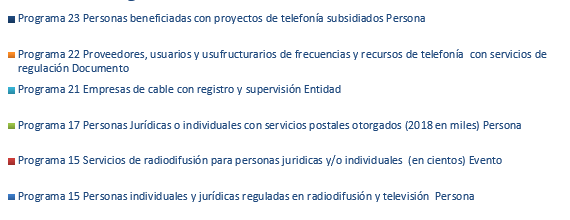 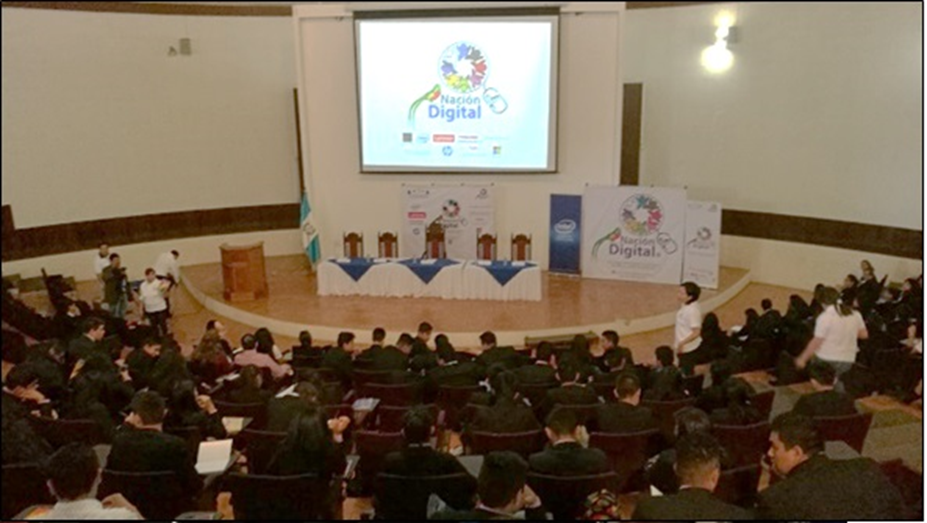 Simple Project Manager
II. Análisis y Continuidad de Programas 2016-2020
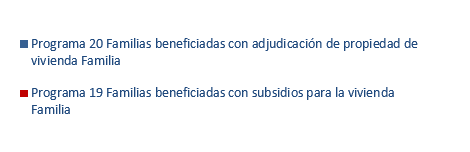 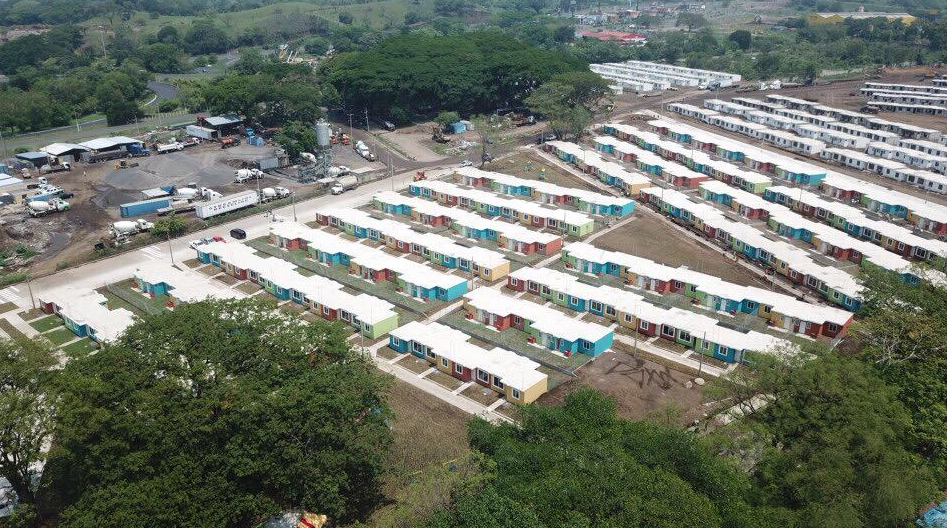 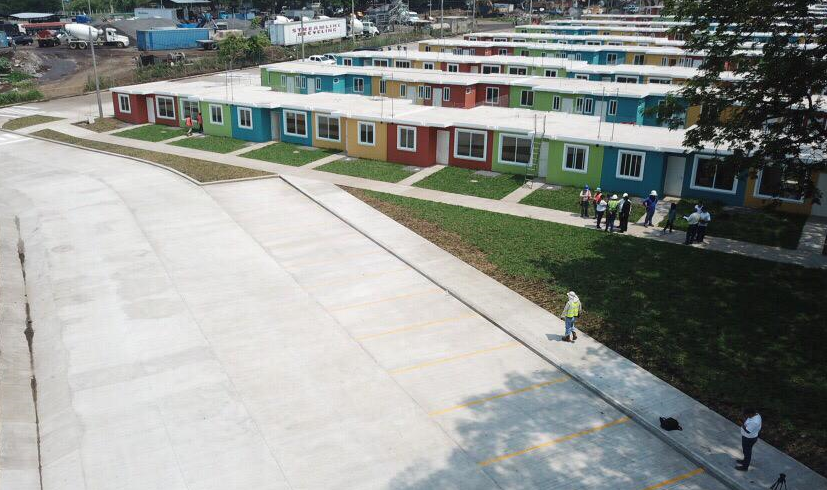 Simple Project Manager
II. Análisis y Continuidad de Programas 2016-2020
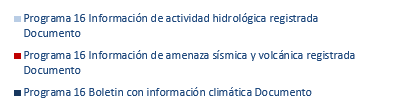 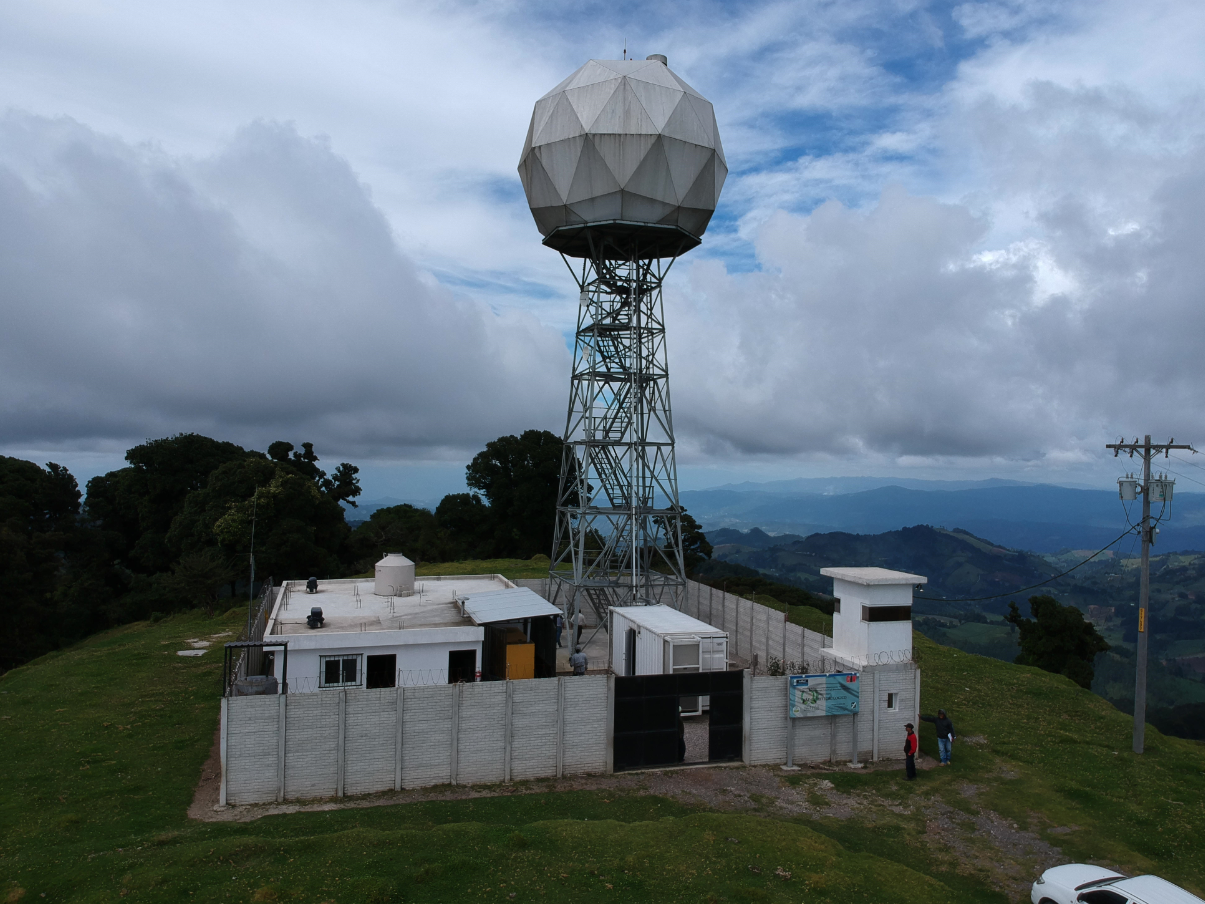